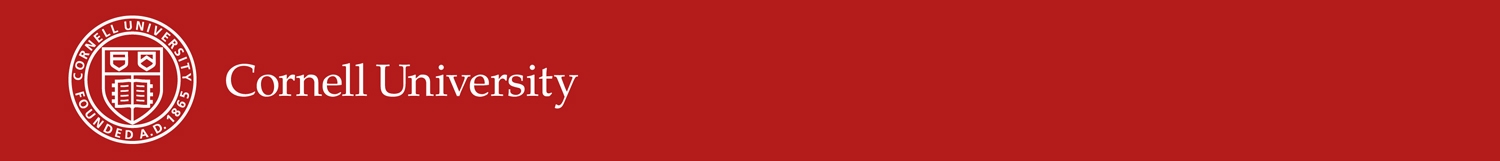 Can Publicly Available Data and Machine Learning Accurately Predict Malnutrition and Poverty?
Christopher B. BarrettPresentation to IFPRI webinar on Near-Real-Time Monitoring of Food Crisis Risk Factors:State of Knowledge and Future Prospects”May 8, 2020
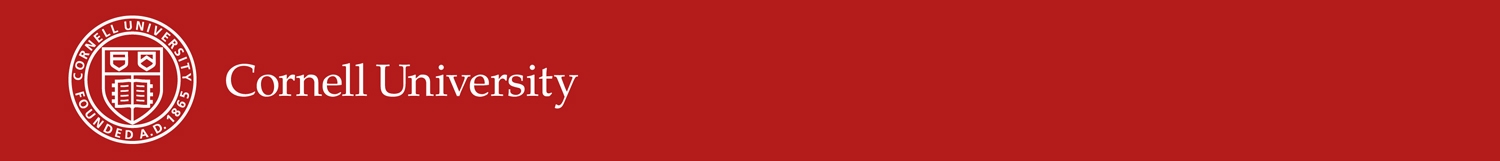 Can Publicly Available Data and Machine Learning Accurately Predict Malnutrition and Poverty? 


PIs: Ying Sun, David Matteson, Chris Barrett (Cornell), Leiqiu Hu (Alabama), Yanyan Liu (IFPRI), Linden McBride (St. Mary’s) with Chris Browne and Jiaming Wen

Our project: A USAID-funded, multi-disciplinary effort to generate new data products (SIF, LST) and use those and other publicly-available data and cutting-edge ML methods to predict FtF poverty and malnutrition indicators at high spatial resolution. Can cheaper, higher frequency, accurate estimates supplement (or replace?!?) large-scale survey-based ones?
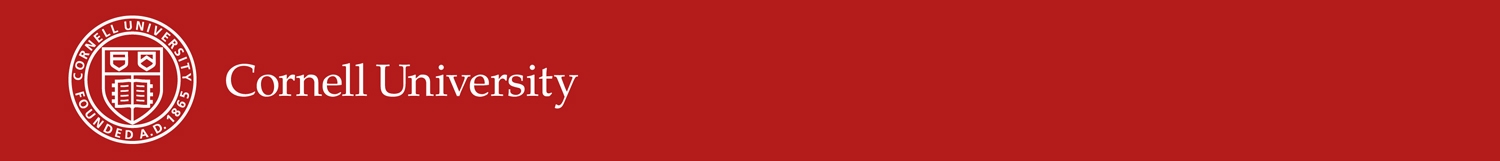 Can Publicly Available Data and Machine Learning Accurately Predict Malnutrition and Poverty? 

Our preliminary findings: 
Promising, but beware of over-optimism. 

Data: Geography, veg growth and 
market price feature sets are key 
overall, w/ some cross-country variation
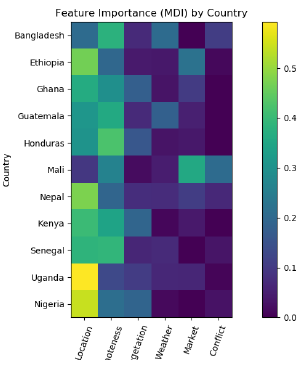 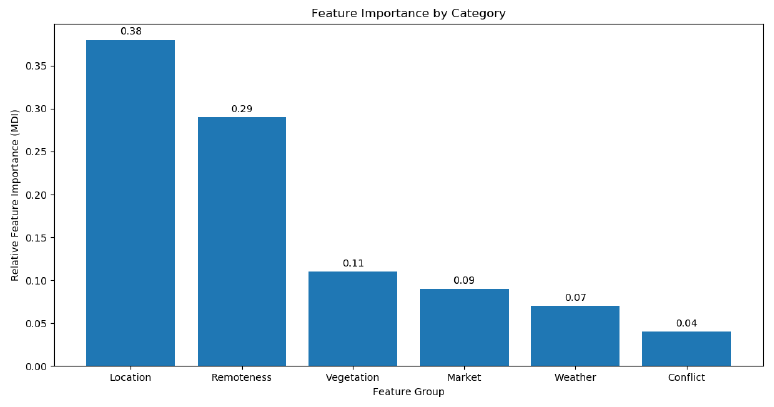 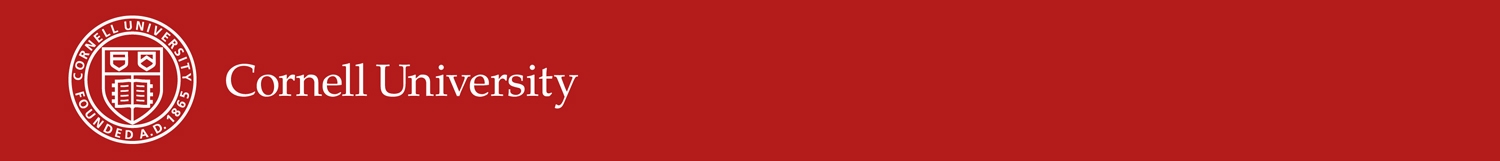 Can Publicly Available Data and Machine Learning Accurately Predict Malnutrition and Poverty? 

Methods: Simpler RF+GP do ~ as well as more complex deep/transfer learning. GP to exploit covariances significantly improves OOS fit, esp. for hard-to-predict malnutrition indicators, but doesn’t change prevalence estimates much. 
Tasks: Easier to predict asset poverty and child healthy WHZ.
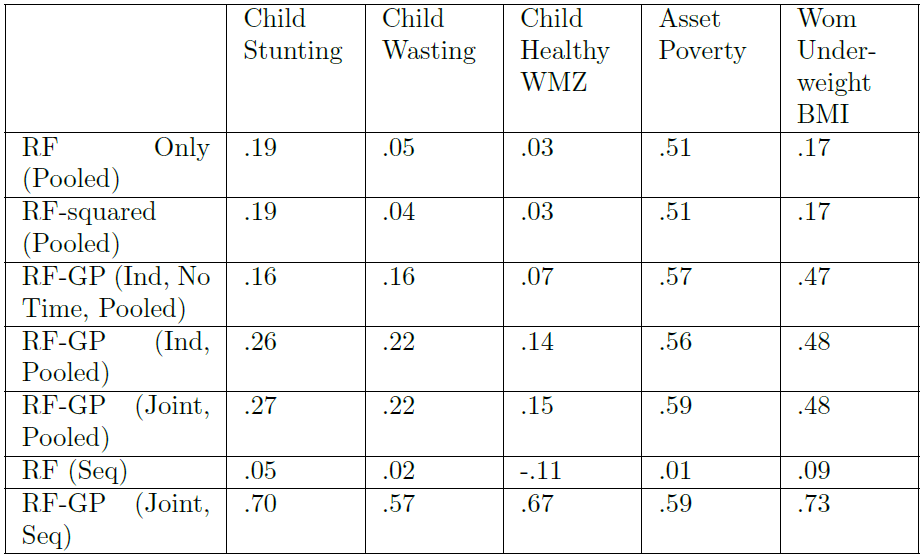 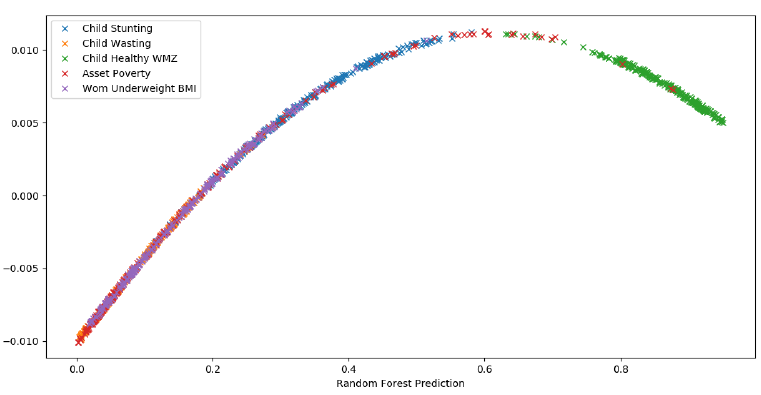 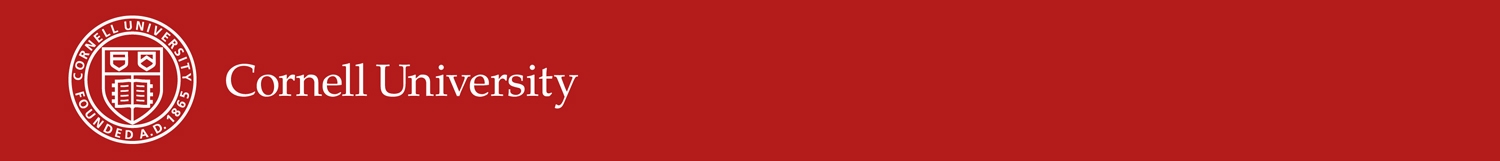 Thank you
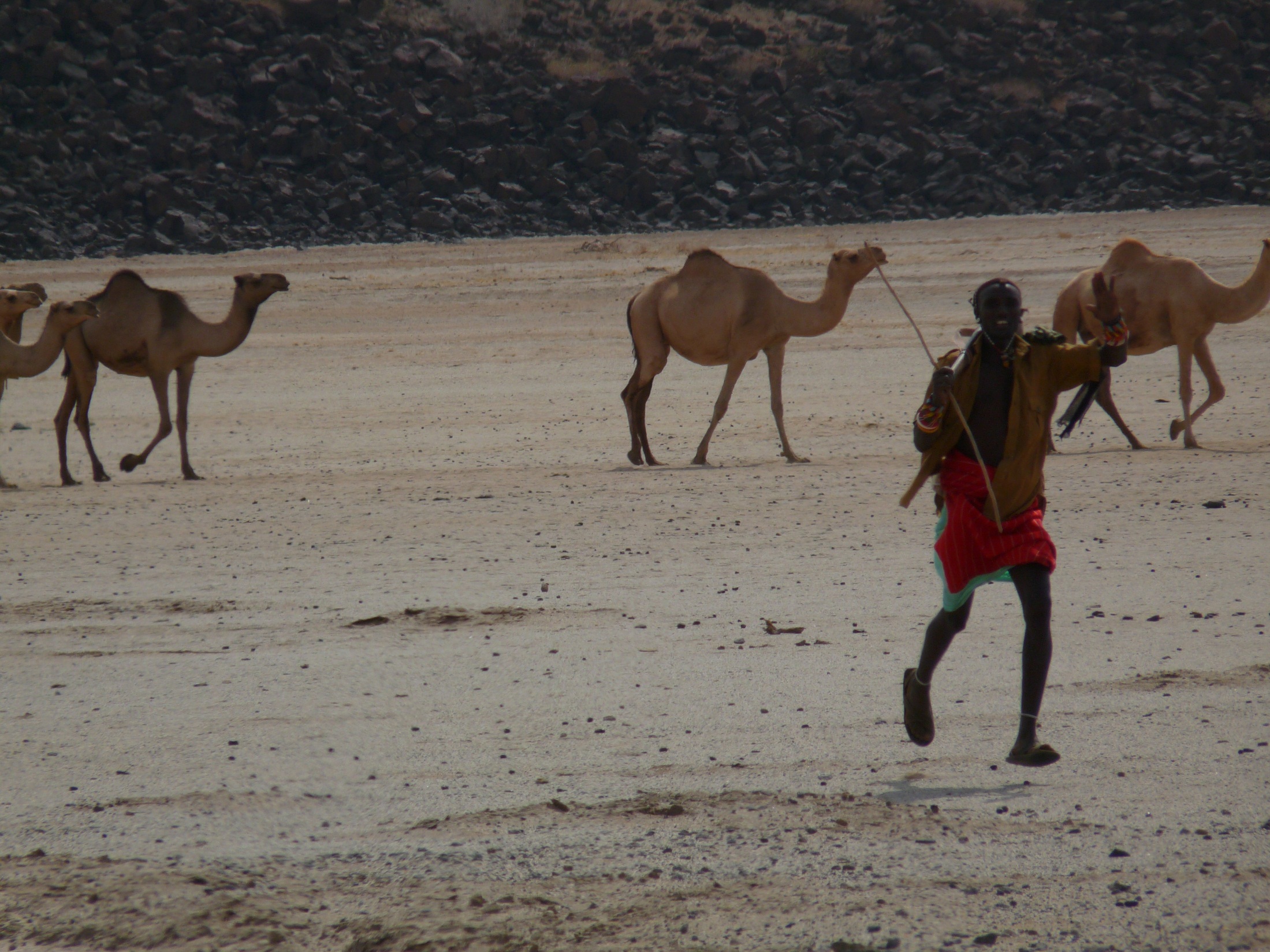 Thank you for your interest
Comments/questions?